Правила дорожного движения
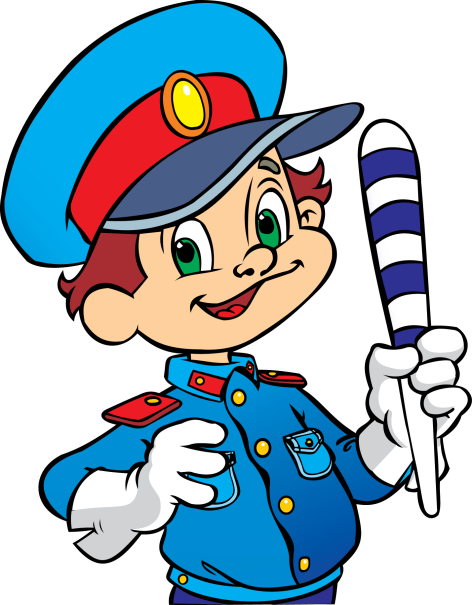 «Это должен каждый знать!!!»
Вступление:- Все мы живем в обществе, где надо соблюдать определенные нормы и правила поведения в дорожно-транспортной обстановке. Зачастую виновниками дорожно-транспортных происшествий являются сами дети, которые играют вблизи дорог, переходят улицу в неположенных местах, неправильно входят в транспортные средства и выходят из них.
При выходе из дома…
Если у подъезда дома возможно движение, 
  сразу обратите внимание, нет ли приближающегося транспорта. Если у подъезда стоят транспортные средства или растут деревья, приостановите свое движение и оглядитесь – нет ли опасности.
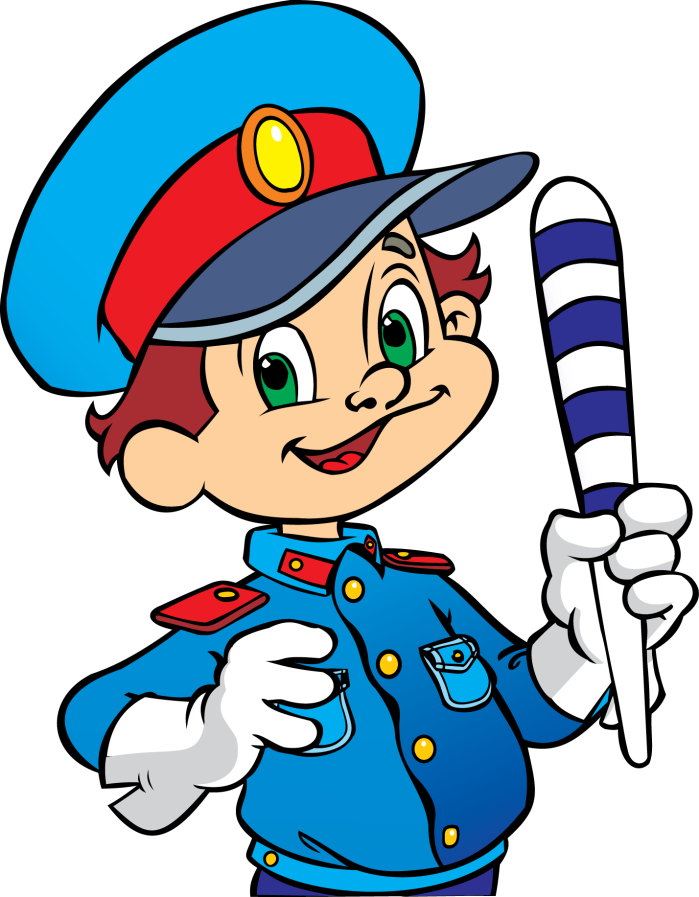 При движении по тротуару:
Придерживайтесь правой стороны...
Тротуар не место для игр…
Идя по тротуару, внимательно наблюдать за выездом машин со двора…
Готовясь перейти дорогу:
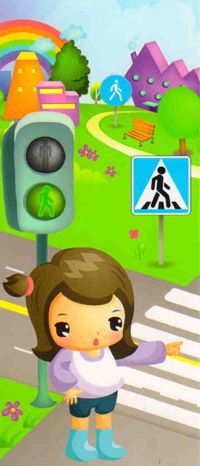 Остановитесь, осмотрите проезжую часть.
Не стойте на краю тротуара.
Обратите внимание ребенка на транспортное средство, готовящееся к повороту.
При переходе проезжей части:
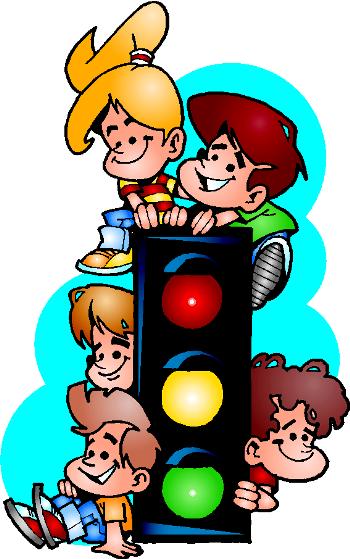 * Переходите дорогу только по пешеходному переходу или на перекрестке. 
* Идите только на зеленый сигнал светофора, даже если нет машин. * Выходя на проезжую часть, прекращайте разговоры.
* Не спешите, не бегите, переходите дорогу размеренно. * Не переходите улицу под углом, так хуже видно дорогу. * Не выходите на проезжую часть из-за транспорта или кустов, не осмотрев предварительно улицу.
* Не торопитесь перейти дорогу, если на другой стороне вы увидели друзей, нужный автобус, приучите ребенка, что это опасно. * При переходе по нерегулируемому перекрестку внимательно следите за началом движения транспорта. * Даже на дороге, где мало машин, переходить надо осторожно, так как машина может выехать со двора, из переулка.
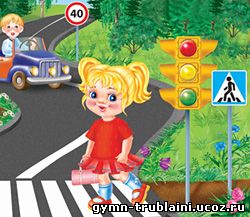 При посадке и высадке из транспорта:
* Подходите для посадки к двери только после полной остановки. * Не садитесь в транспорт в последний момент (может прищемить дверями). * Будьте внимательным в зоне остановки 
  – это опасное место (плохой обзор дороги, пассажиры могут вытолкнуть на дорогу). 
   * Прежде чем выйти – осмотритесь, все 
  ли машины остановились (касательно  трамвая).
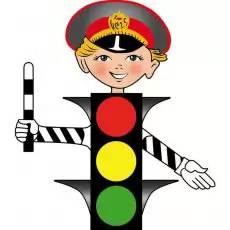 При ожидании транспорта:
* Стойте только на посадочных площадках, на тротуаре или обочине.
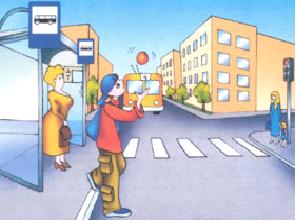 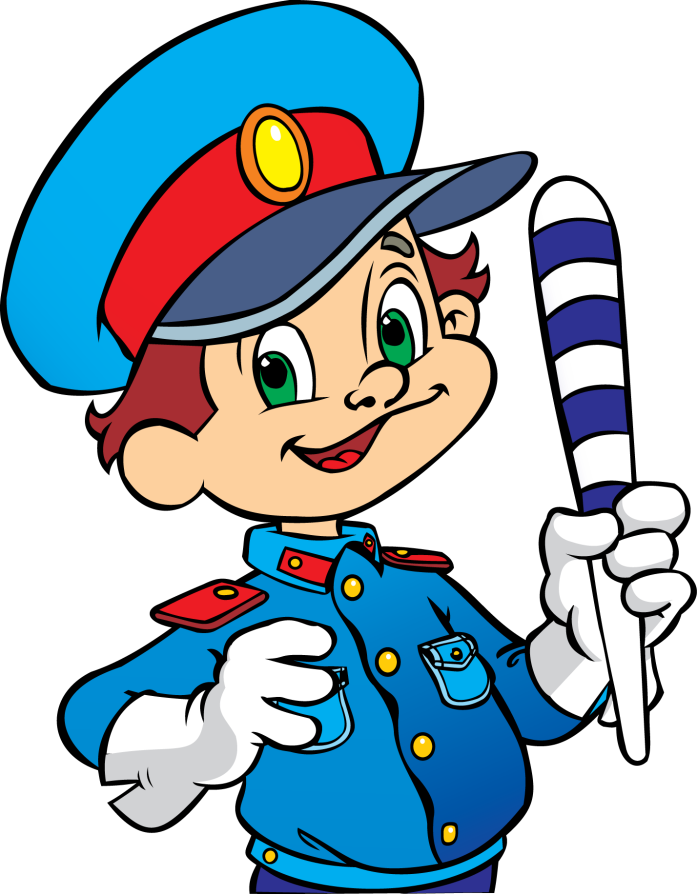 *Не подходите близко к дороге, чтобы посмотреть, не приближается ли ваш автобус.
Запрещающие знаки:
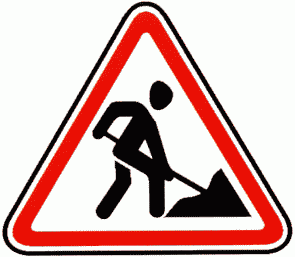 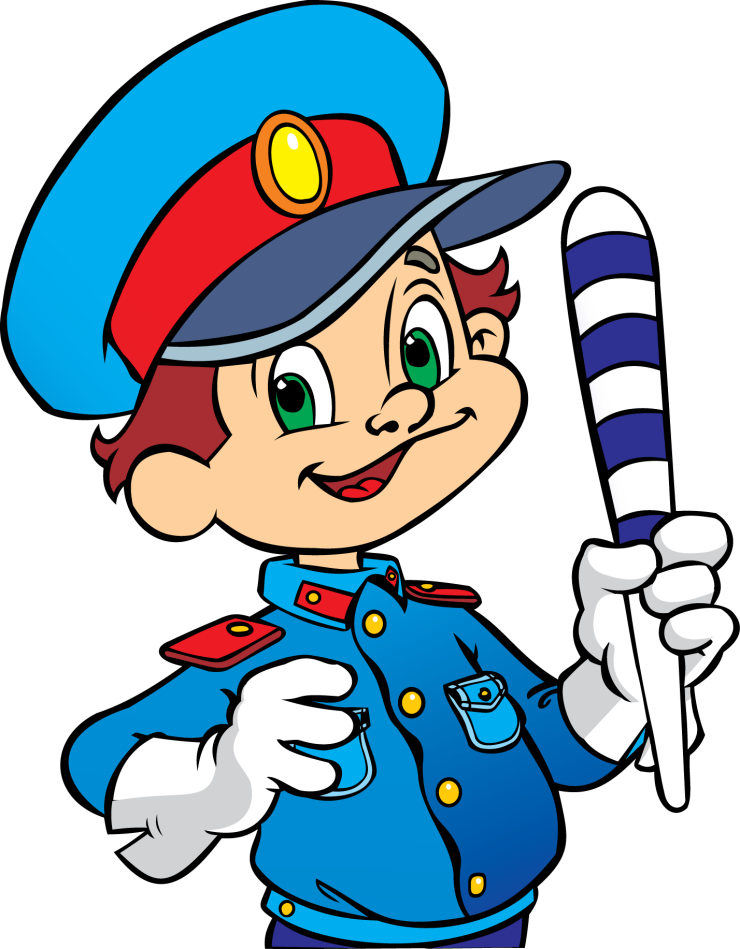 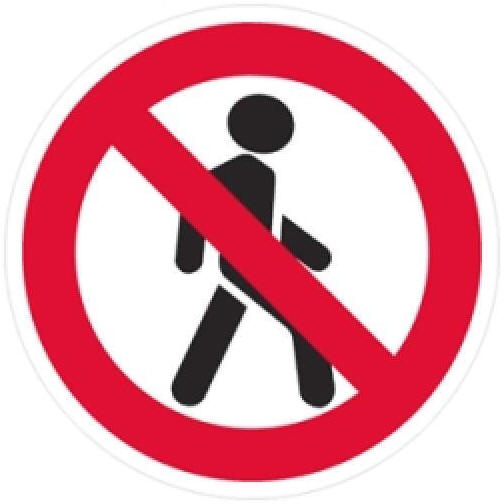 Разрешающие знаки:
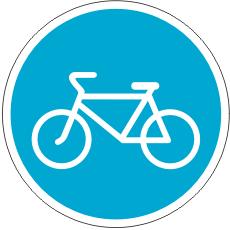 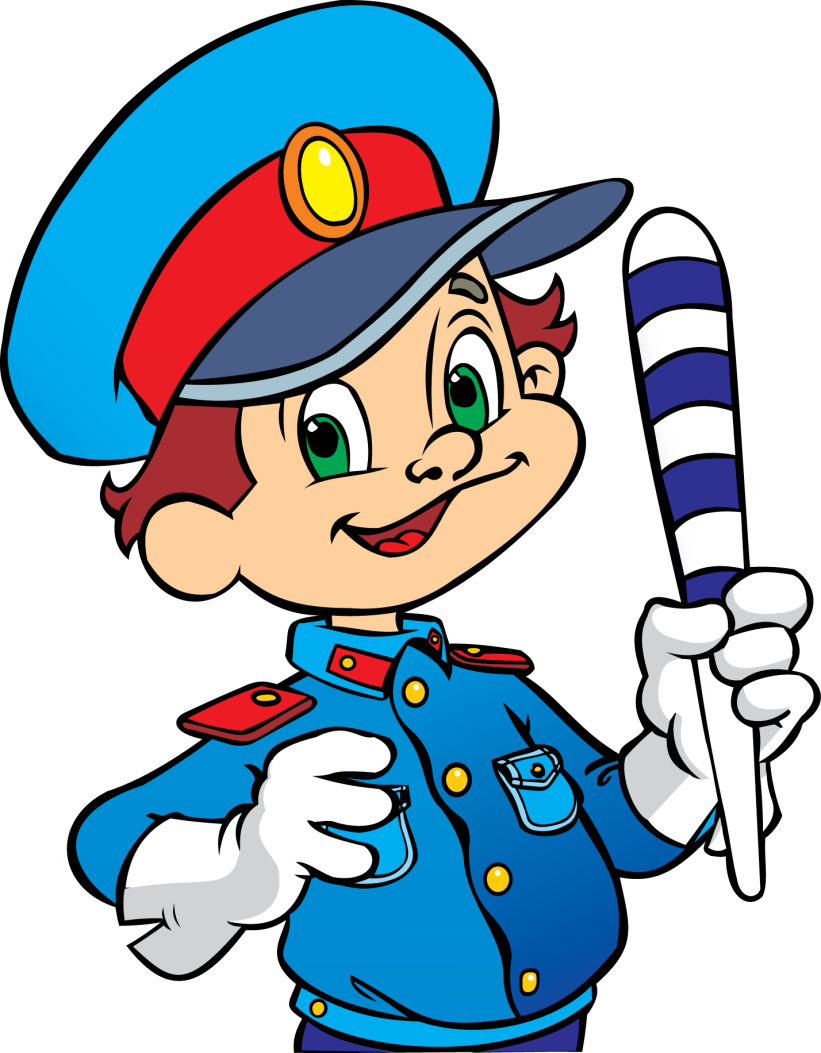 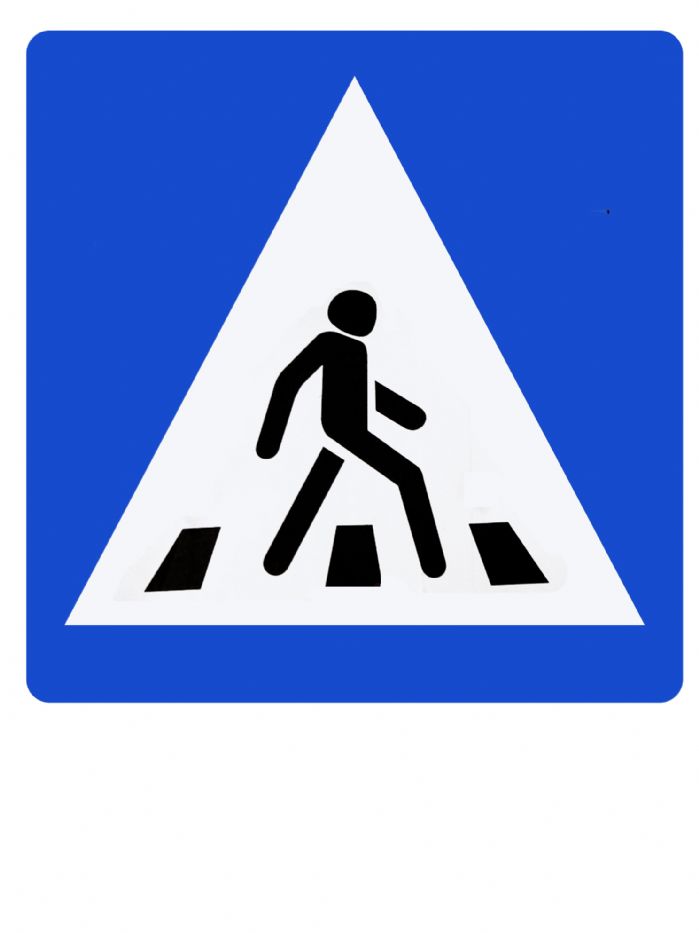